Reclamation Soil Stockpiles: What happens to the plant community?
Jennifer Buss MSc Student
Supervisor: Dr. Brad Pinno
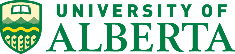 1
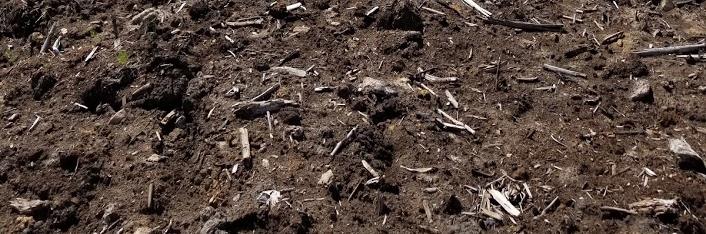 Background
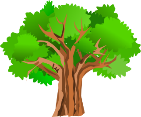 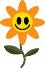 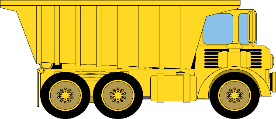 2
[Speaker Notes: Soil stockpiles are created from mining and industrial activities. The first step in surface mining is to strip away any vegetation and soil above the deposit (Wu, 2015). Stockpiled somewhere closeby, for future use in reclamation]
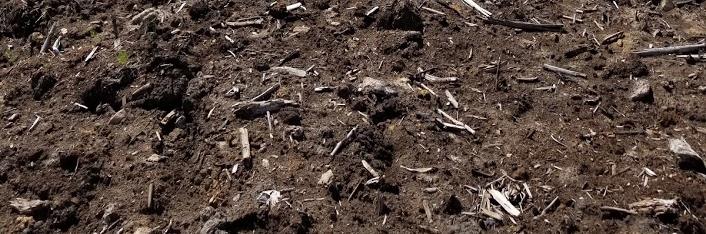 Background
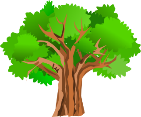 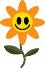 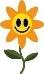 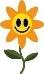 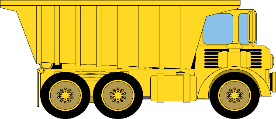 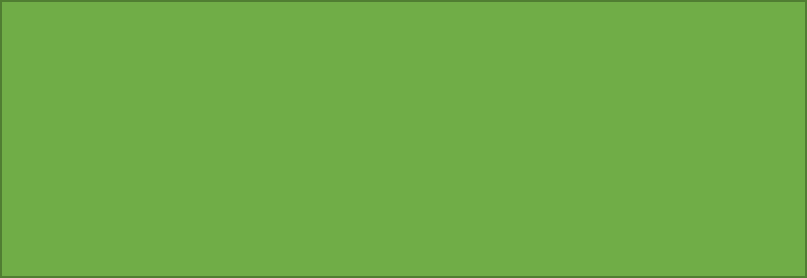 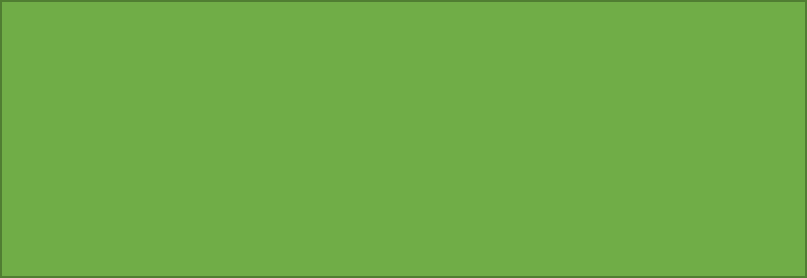 3
[Speaker Notes: Soil stockpiles are created from mining and industrial activities. The first step in surface mining is to strip away any vegetation and soil above the deposit (Wu, 2015). Stockpiled somewhere closeby, for future use in reclamation]
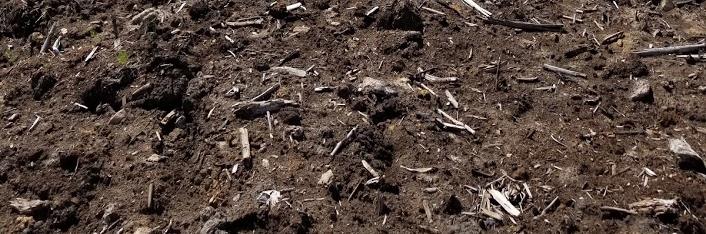 Background
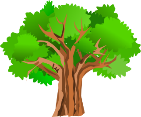 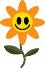 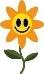 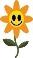 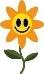 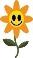 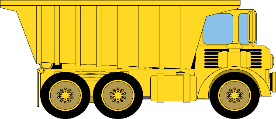 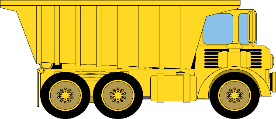 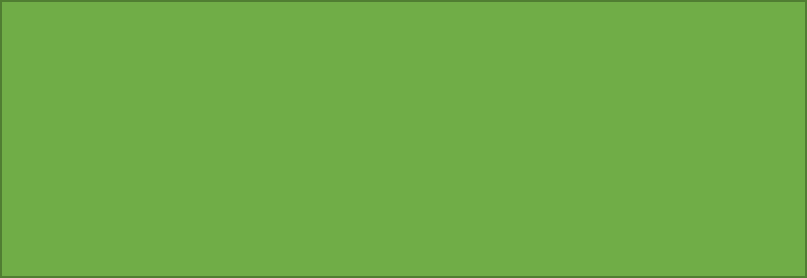 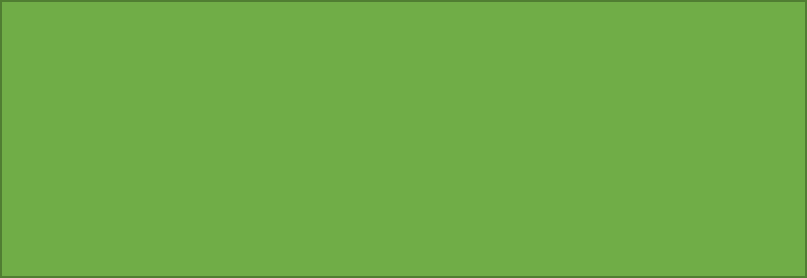 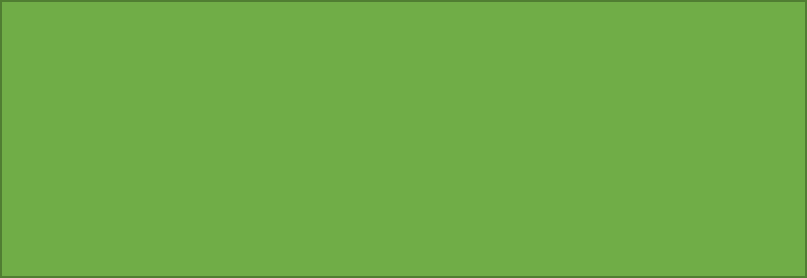 4
[Speaker Notes: Soil stockpiles are created from mining and industrial activities. The first step in surface mining is to strip away any vegetation and soil above the deposit (Wu, 2015). Stockpiled somewhere closeby, for future use in reclamation]
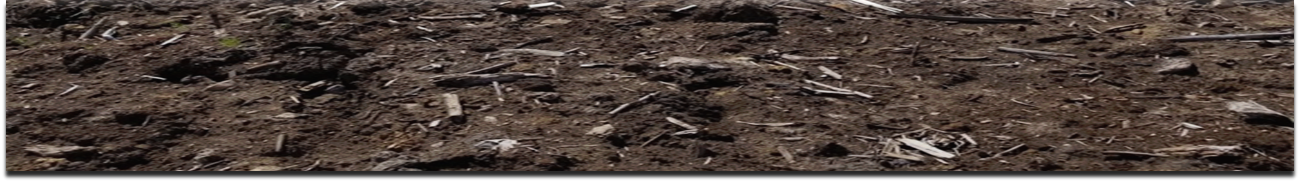 Background
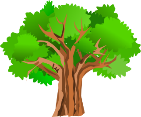 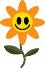 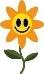 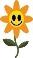 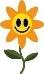 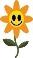 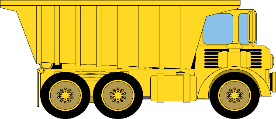 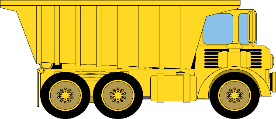 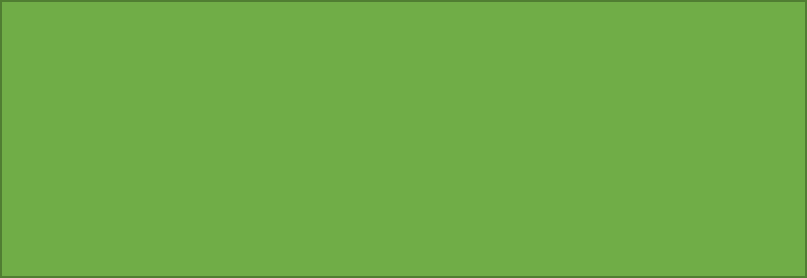 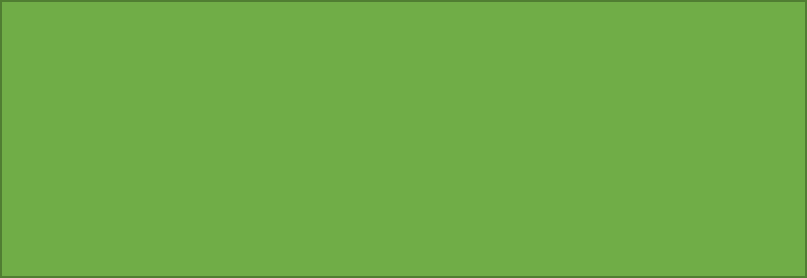 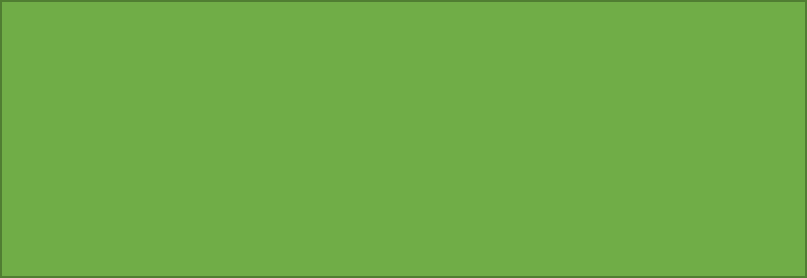 5
[Speaker Notes: Soil stockpiles are created from mining and industrial activities. The first step in surface mining is to strip away any vegetation and soil above the deposit (Wu, 2015). Stockpiled somewhere closeby, for future use in reclamation]
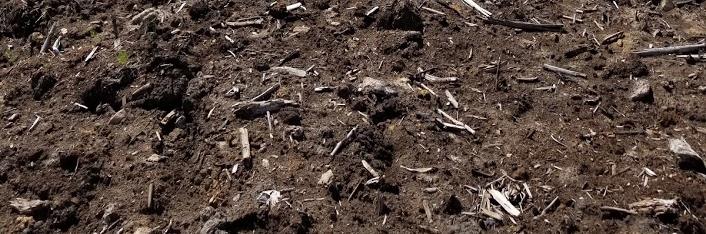 Background
6
[Speaker Notes: Soil stockpiles are created from mining and industrial activities. The first step in surface mining is to strip away any vegetation and soil above the deposit (Wu, 2015). Stockpiled somewhere closeby, for future use in reclamation]
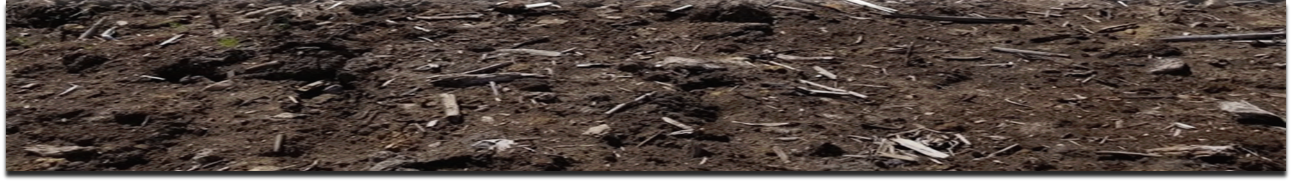 Background
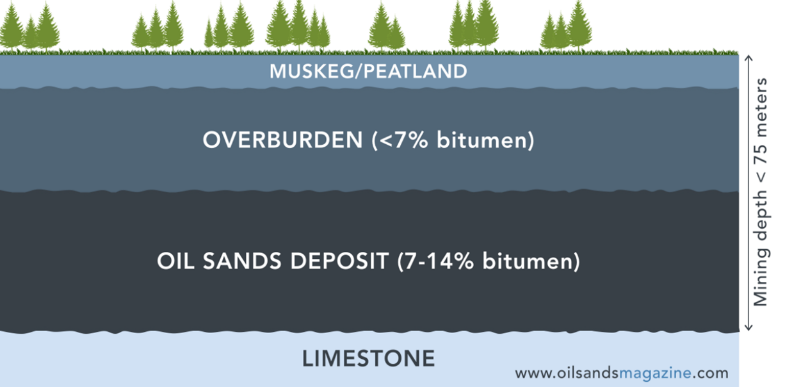 TOPSOIL/COVERSOIL (top 15-30cm)
Seed density

Microbial activity

Nutrient cycling
Adapted from:
7
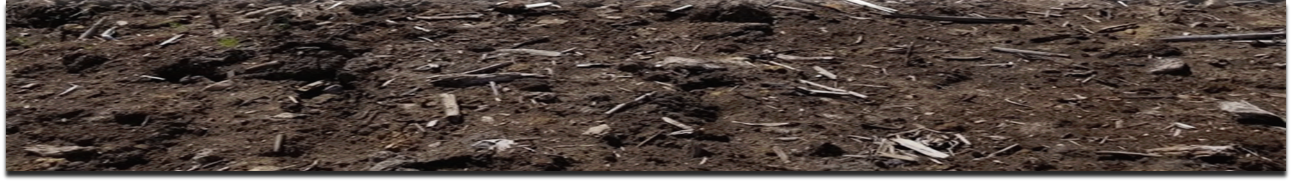 Background
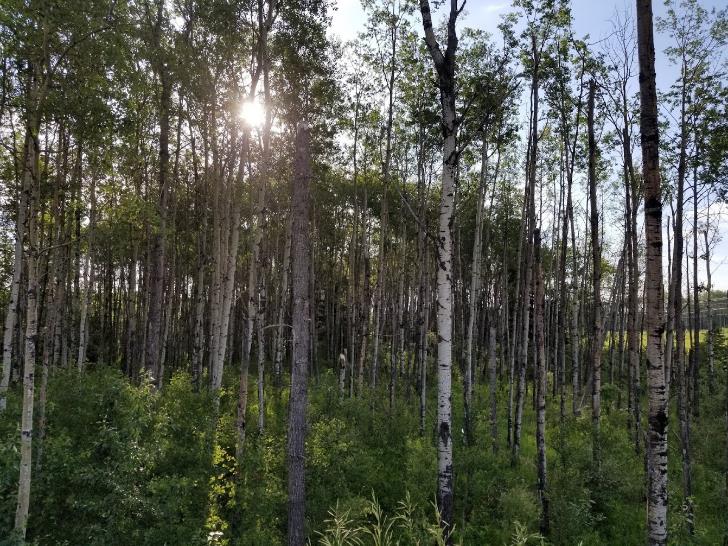 Goal is to restore to a diverse native plant community

Stockpiles low in plant propagules

Direct placement
8
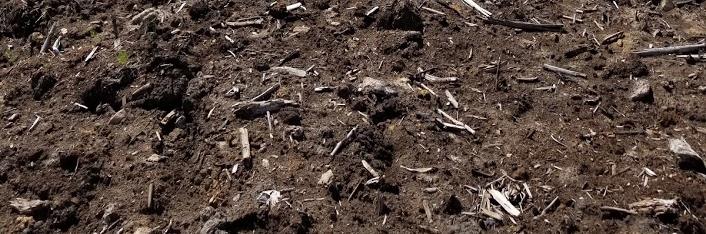 Background
Direct Placement
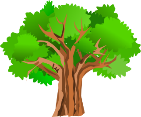 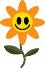 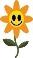 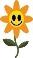 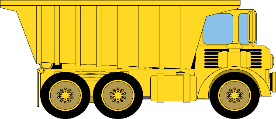 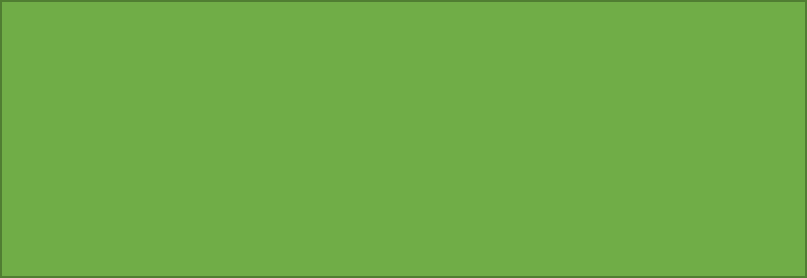 9
[Speaker Notes: Soil stockpiles are created from mining and industrial activities. The first step in surface mining is to strip away any vegetation and soil above the deposit (Wu, 2015). Stockpiled somewhere closeby, for future use in reclamation]
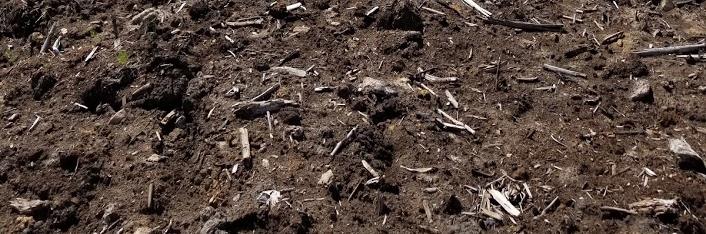 Stockpile Project
Stockpile Project: Creating Ecologically Viable Soil Stockpiles for Future Reclamation

EST 2017
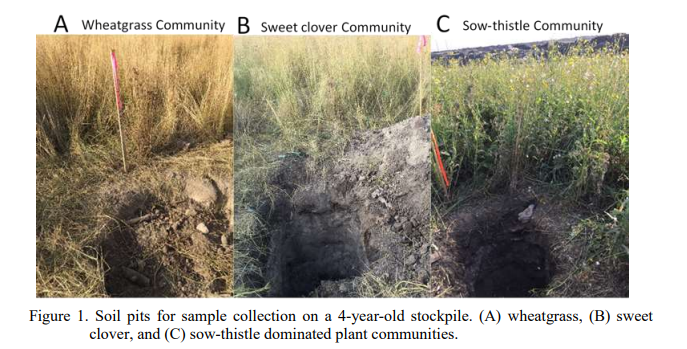 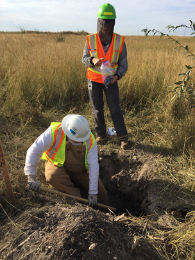 Buss and Pinno 2019
10
[Speaker Notes: Been apart of the GERI project since 2017
Terrible name, but basically just trying to help create ecologicaly viable stockpiles for future reclamation
We have/had 3 members
 1 looking at soil physical properties, 1 at microbial communities, and meee looking at plant communities]
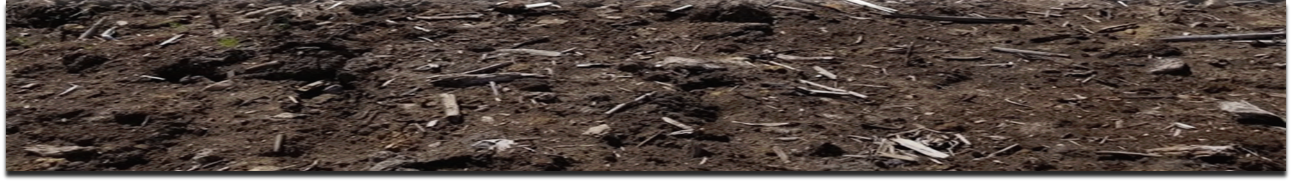 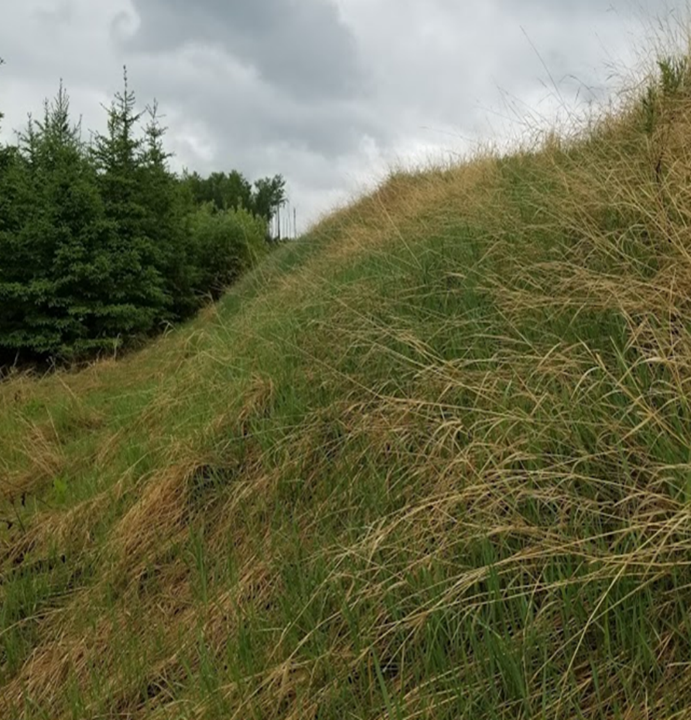 Plant Communities
PLANTS
What plants are growing on the stockpile
And what plants will grow (SEEDBANK)
Will give us an idea of what will grow once stockpile is placed on a reclamation site
11
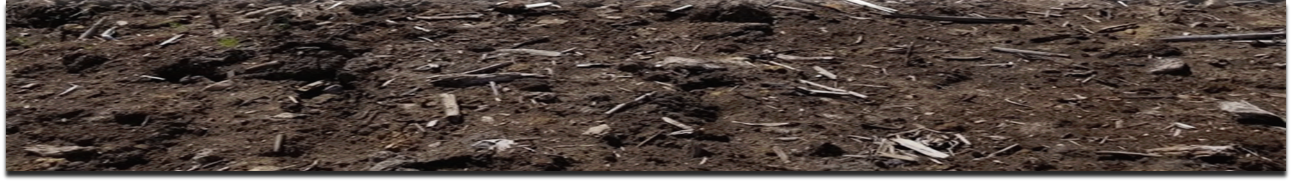 Changes due to stockpiling
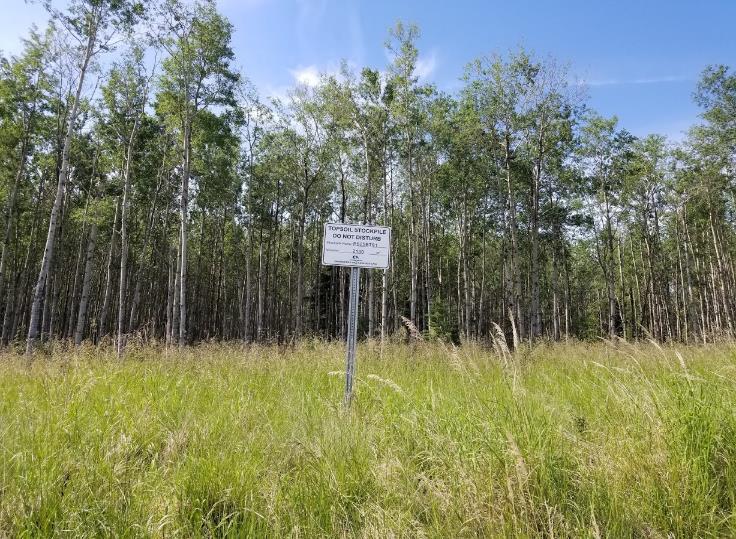 in bulk density

      in aggregate stability 

      in compaction

      in ammonium

Initial      of mycorrhizal fungi

      earthworms
12
[Speaker Notes: Aggregate stability=ability of soil aggregates to resist disruption when outside forces are applied. So if aggregate stability is decreased, the pore spaces between aggregates, which allow retention and exchange of air and water, could become sealed/clogged etc, and therefore it is harder for water to get to plants and for roots to grow (grow in zones of weakness in pore space).]
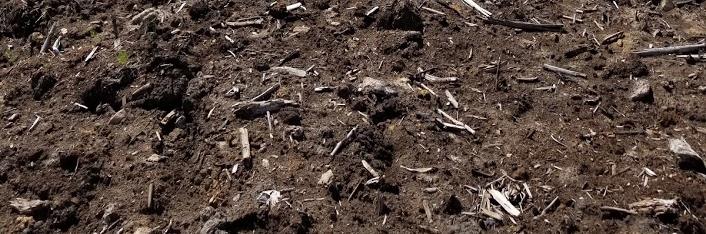 Changes to the seedbank
Seed viability        with depth and stockpile age due to:
Germination
Predation
Fungal pathogens
Lack of input
Buss & Pinno 2019
13
[Speaker Notes: We know seeds are going to be on the surface. Just a matter of where? Most studies only specific to 10cm. 
2017 did a study and found that most seeds were in top 10cm, and we had mostly native species regardless of what species was the most abundant on the surface]
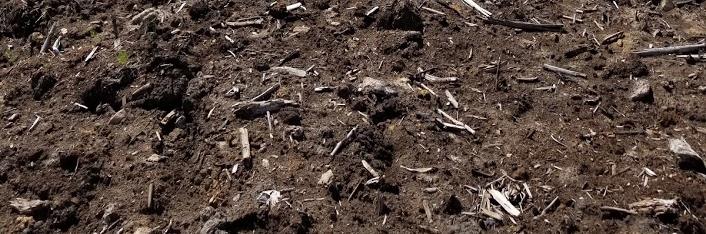 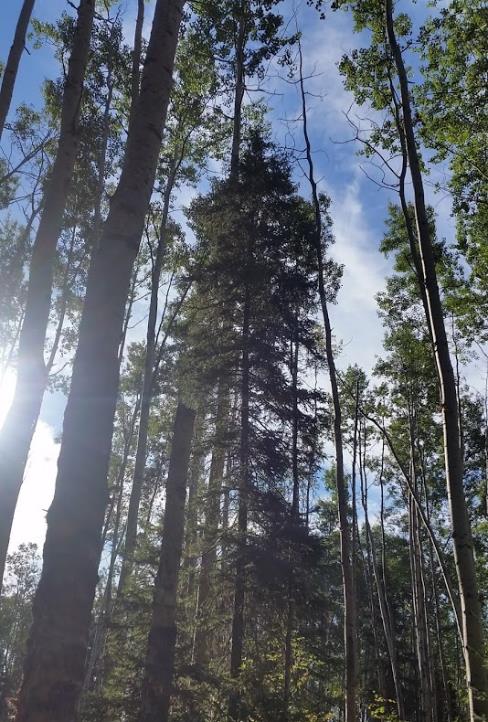 What about undisturbed forests?
in viable seeds with depth also occurs in undisturbed forest sites 

Problem is       of viable seeds over time
14
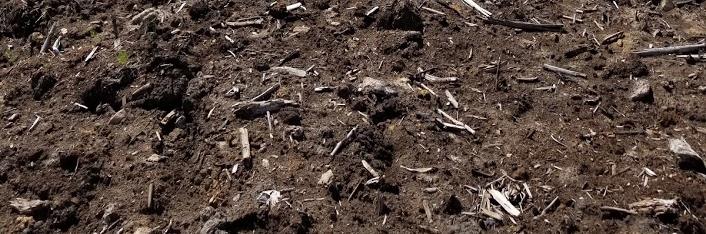 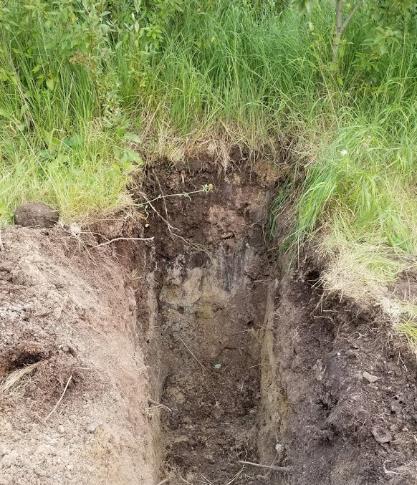 Research Questions
Where are the majority of the viable seeds in soil stockpiles?
Do older stockpile plant communities closer resemble natural forest communities?
Does the relationship between the above ground plant community and seed bank community change with site age?
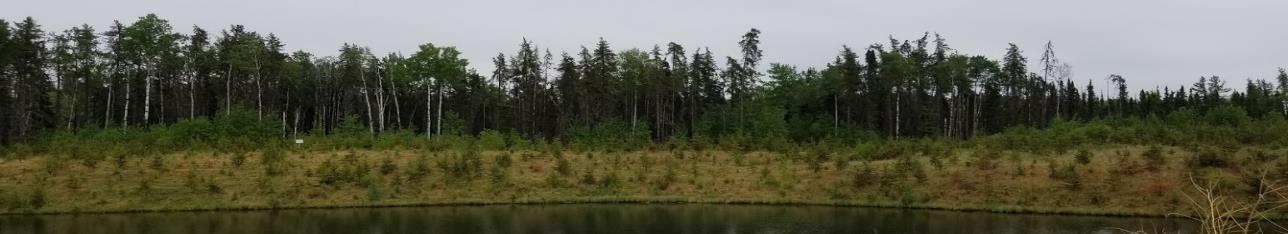 15
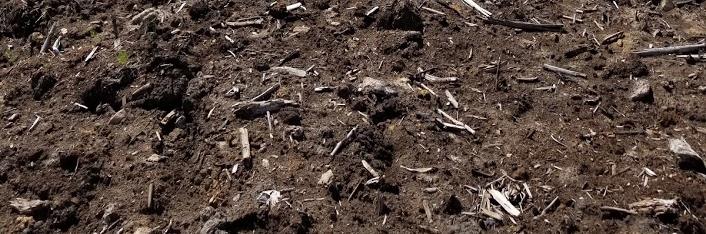 Methods
Horizon
2 sites

Horizon= oil sands

Wolf Lake= thermal insitu oil sands (cyclic steam stimulation)
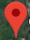 Wolf Lake
16
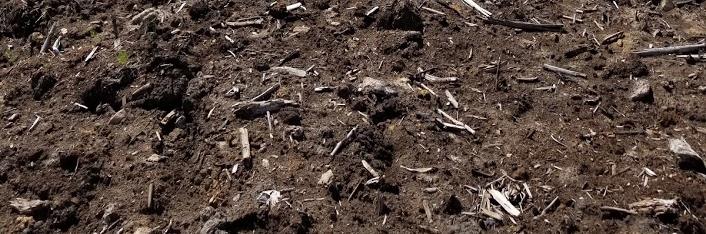 Methods
4 stockpiles/ site

Each a different age

Mature sites sampled near stockpiles
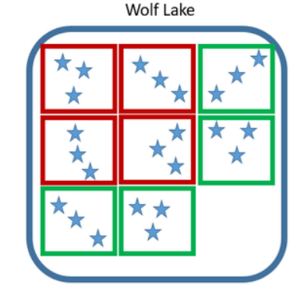 17
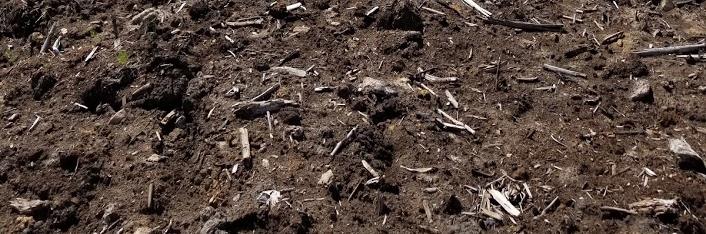 Methods
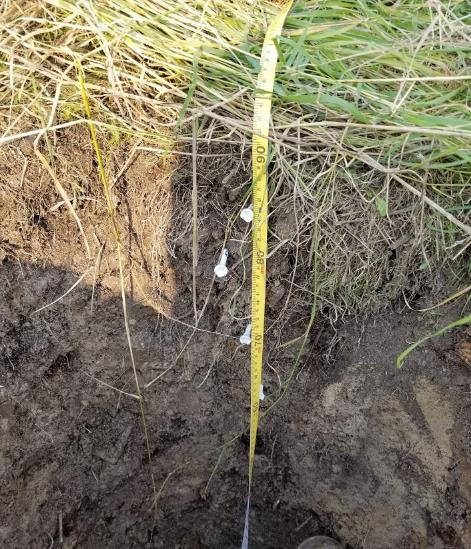 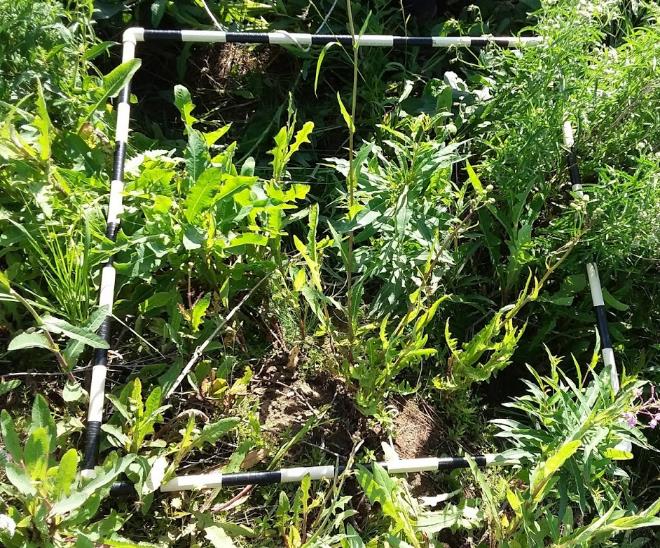 18
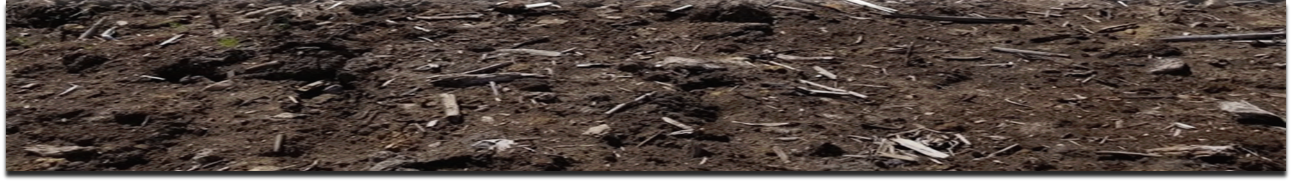 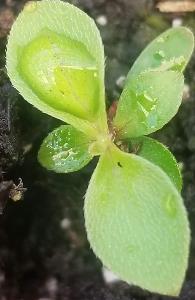 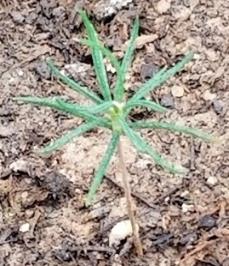 Methods
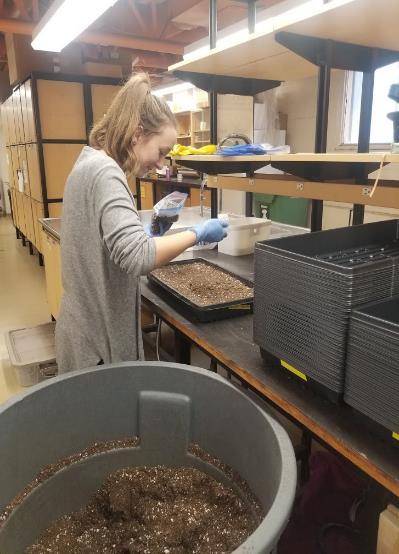 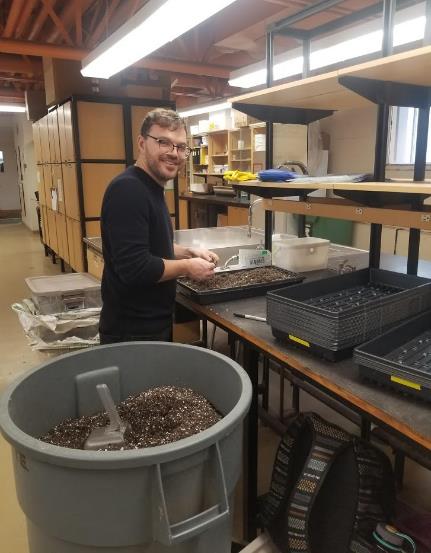 19
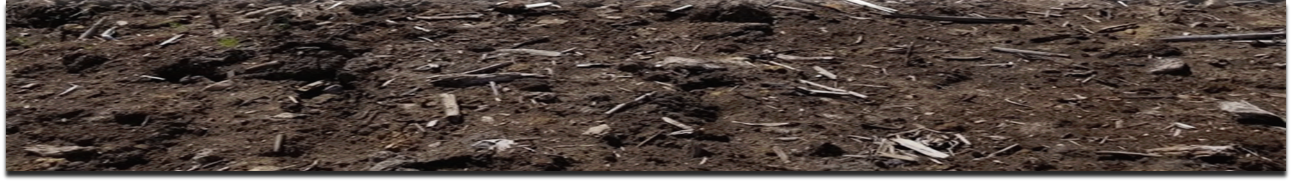 Methods
20
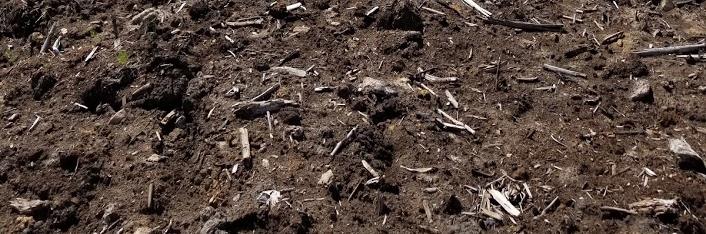 Results
b)
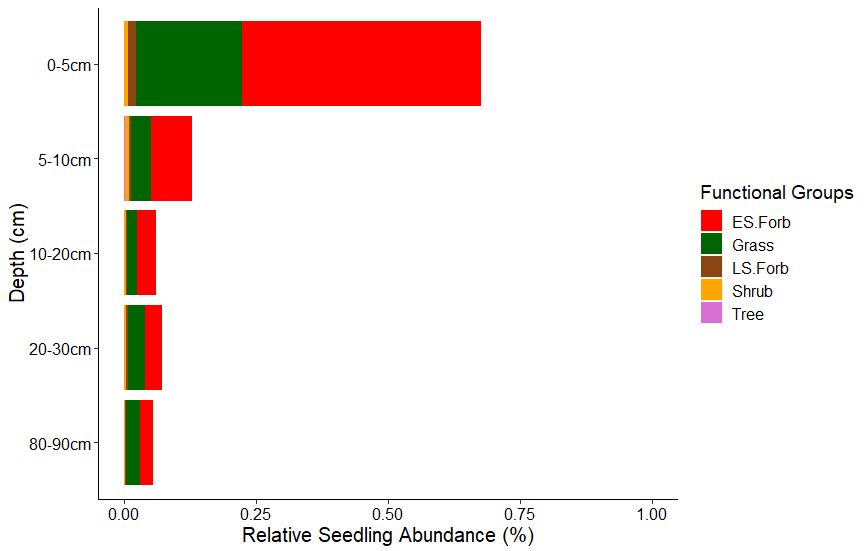 a)
Litter Layer
Fig. 1. Relative Seedling Abundance for stockpile (a) and mature sites (b). Different colours represent different functional groups. ES = early successional, LS= late successional.
21
[Speaker Notes: Soil stockpiles are created from mining and industrial activities. The first step in surface mining is to strip away any vegetation and soil above the deposit (Wu, 2015). Stockpiled somewhere closeby, for future use in reclamation]
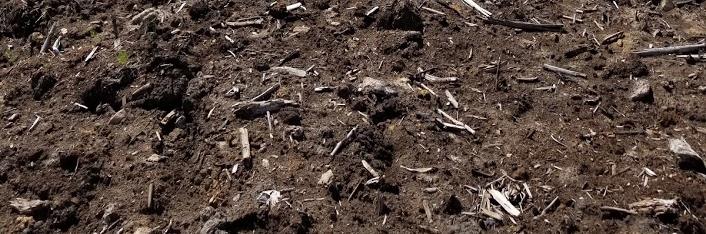 Results
a)
b)
Above ground
Seed bank
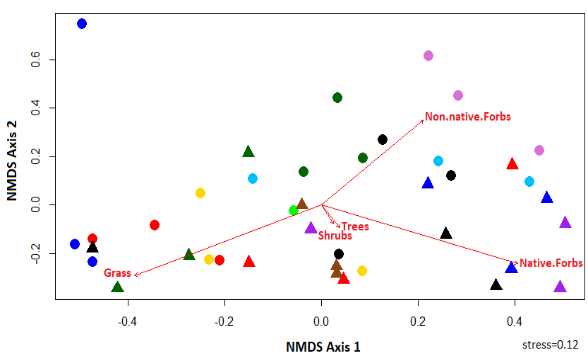 Fig 3. 2D NMDS of aboveground plant community functional group cover (a) and the surface seed bank functional groups (b). Color represents site name. Triangles represent mature sites and circles stockpile sites. Vectors represent the influence of functional group cover. Variance explained by 2 axes is 63% and 28% respectively.
22
[Speaker Notes: Soil stockpiles are created from mining and industrial activities. The first step in surface mining is to strip away any vegetation and soil above the deposit (Wu, 2015). Stockpiled somewhere closeby, for future use in reclamation]
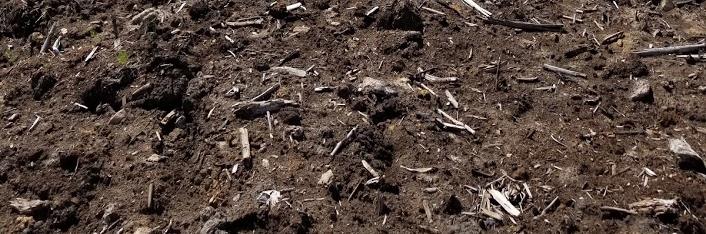 Results
a)
b)
Above ground
Seed bank
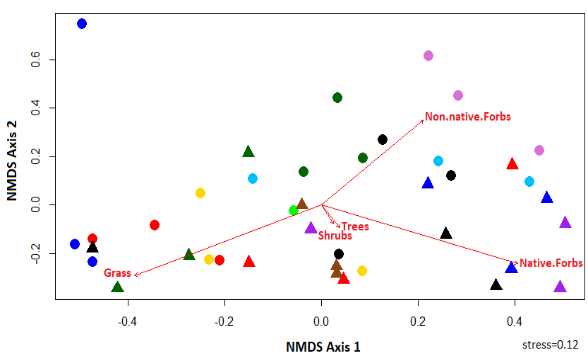 Fig 3. 2D NMDS of aboveground plant community functional group cover (a) and the surface seed bank functional groups (b). Color represents site name. Triangles represent mature sites and circles stockpile sites. Vectors represent the influence of functional group cover. Variance explained by 2 axes is 63% and 28% respectively.
23
[Speaker Notes: Soil stockpiles are created from mining and industrial activities. The first step in surface mining is to strip away any vegetation and soil above the deposit (Wu, 2015). Stockpiled somewhere closeby, for future use in reclamation]
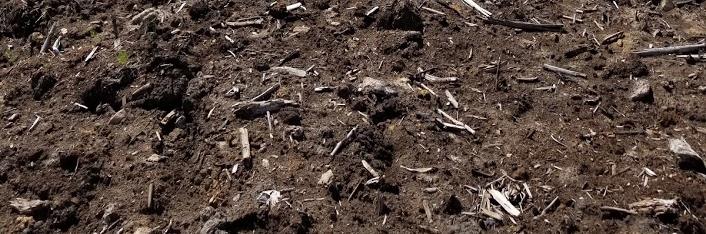 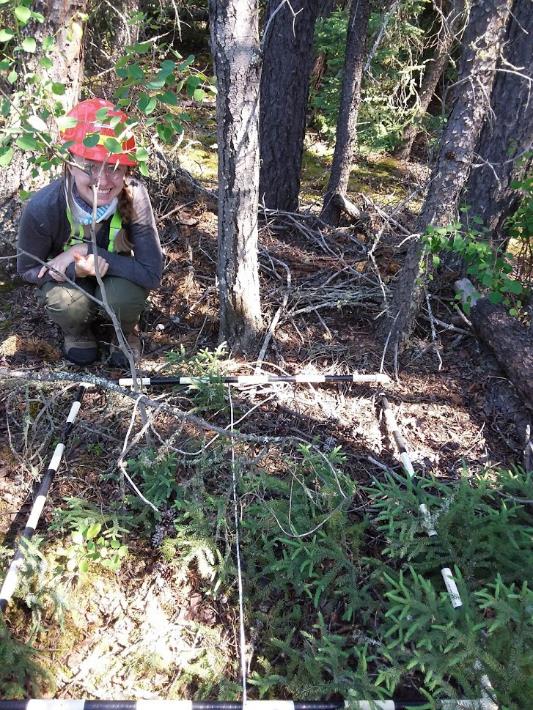 Results
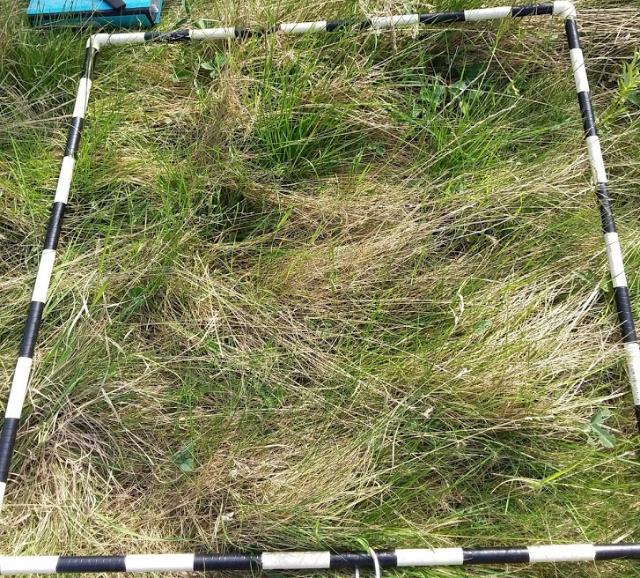 Above ground
24
[Speaker Notes: Soil stockpiles are created from mining and industrial activities. The first step in surface mining is to strip away any vegetation and soil above the deposit (Wu, 2015). Stockpiled somewhere closeby, for future use in reclamation]
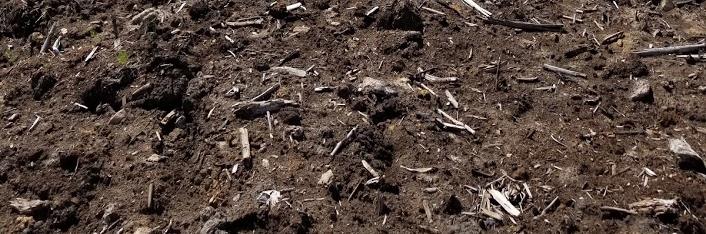 Results
b)
a)
Above ground
Seed bank
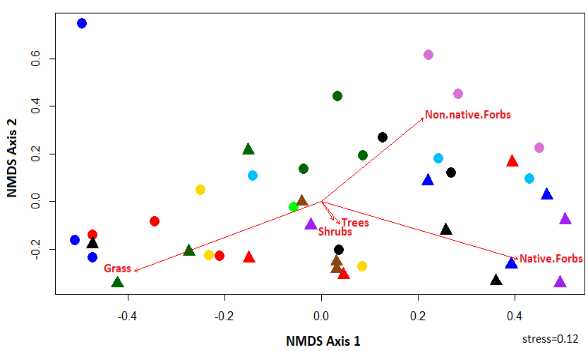 Fig 3. 2D NMDS of aboveground plant community functional group cover (a) and the surface seed bank functional groups (b). Color represents site name. Triangles represent mature sites and circles stockpile sites. Vectors represent the influence of functional group cover. Variance explained by 2 axes is 63% and 28% respectively.
25
[Speaker Notes: Soil stockpiles are created from mining and industrial activities. The first step in surface mining is to strip away any vegetation and soil above the deposit (Wu, 2015). Stockpiled somewhere closeby, for future use in reclamation]
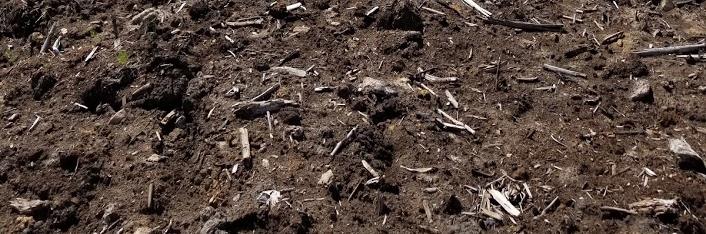 Results
Sorensen’s index:
Similarity index

Presence/absence data

Between 0 and 1

1 = the two communities share all species

Excluding rare species
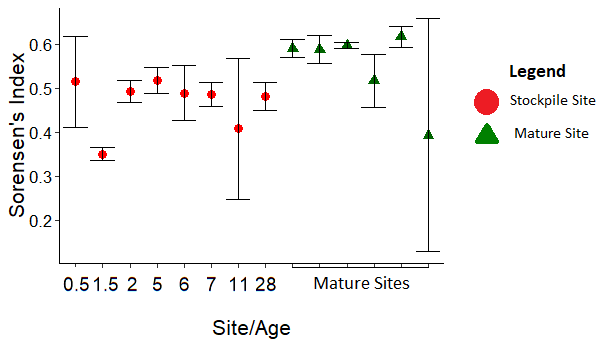 Fig 2. Sorensen’s index per site. Species with low abundances were excluded.
26
[Speaker Notes: Soil stockpiles are created from mining and industrial activities. The first step in surface mining is to strip away any vegetation and soil above the deposit (Wu, 2015). Stockpiled somewhere closeby, for future use in reclamation]
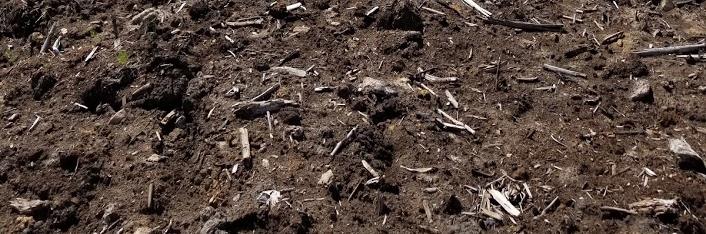 Conclusions
Shorter stockpiles 

Salvage from a shallower depth

Planting trees/shrubs/late successional forbs on reclamation sites
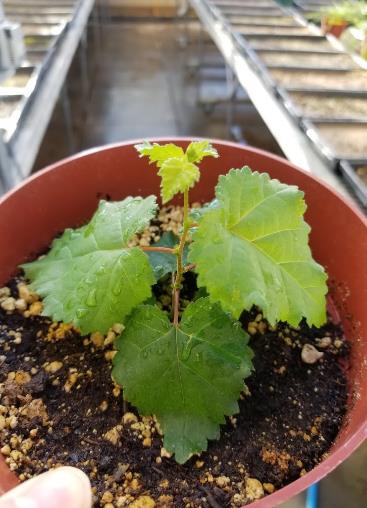 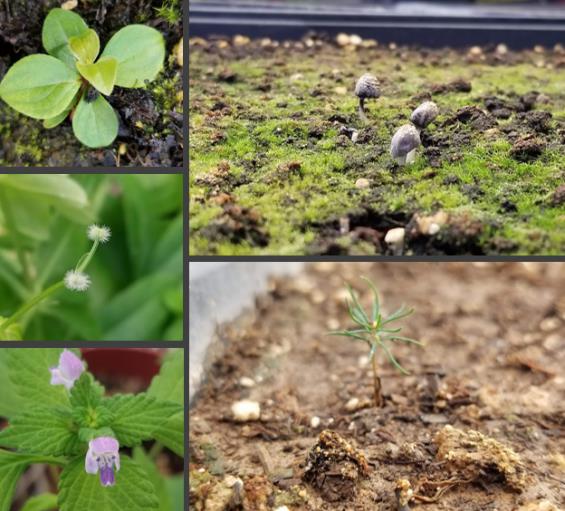 27
[Speaker Notes: Soil stockpiles are created from mining and industrial activities. The first step in surface mining is to strip away any vegetation and soil above the deposit (Wu, 2015). Stockpiled somewhere closeby, for future use in reclamation]
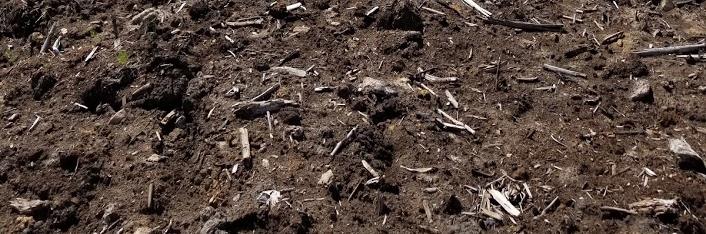 Thank you
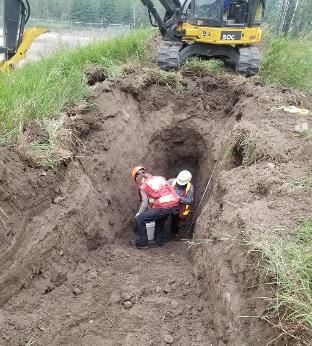 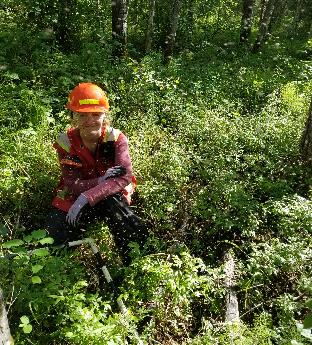 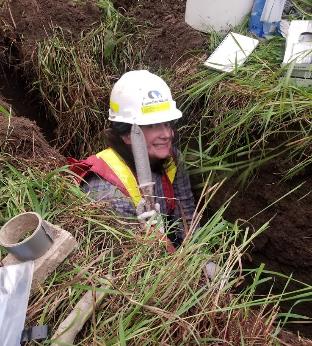 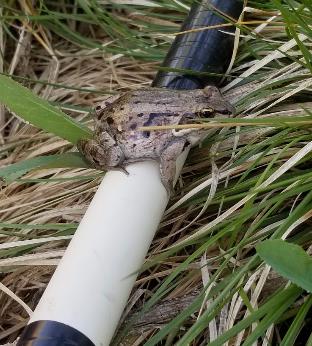 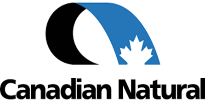 Silviculture lab group
Soil Biogeochemistry lab group
28
[Speaker Notes: Soil stockpiles are created from mining and industrial activities. The first step in surface mining is to strip away any vegetation and soil above the deposit (Wu, 2015). Stockpiled somewhere closeby, for future use in reclamation]
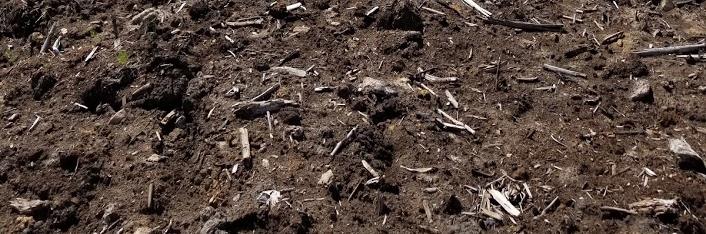 Seedling abundance over time
29
[Speaker Notes: Soil stockpiles are created from mining and industrial activities. The first step in surface mining is to strip away any vegetation and soil above the deposit (Wu, 2015). Stockpiled somewhere closeby, for future use in reclamation]
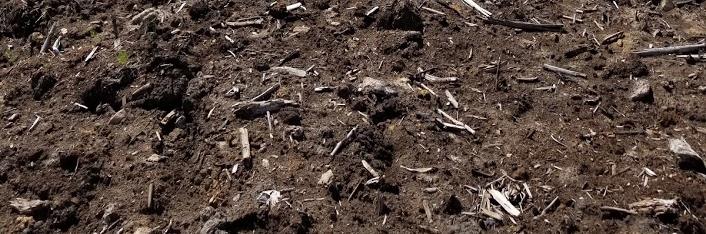 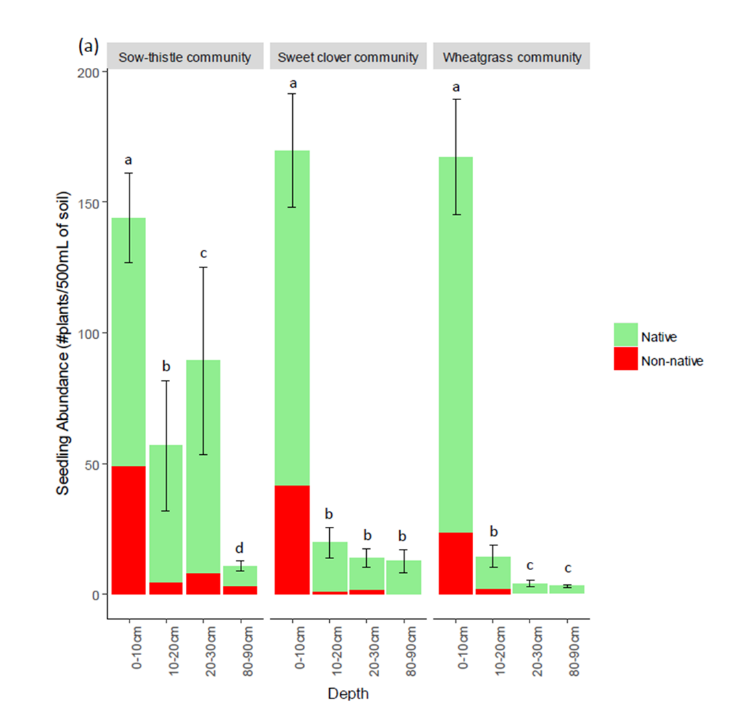 Seedling abundance over time
30
[Speaker Notes: Soil stockpiles are created from mining and industrial activities. The first step in surface mining is to strip away any vegetation and soil above the deposit (Wu, 2015). Stockpiled somewhere closeby, for future use in reclamation]
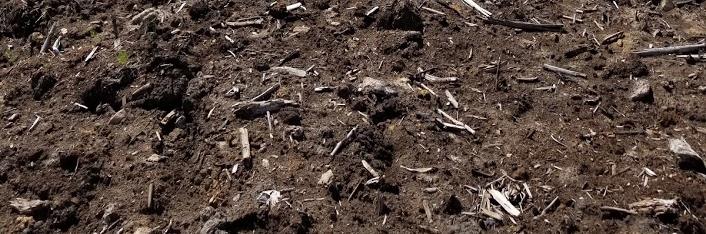 Seedling abundance over time
31
[Speaker Notes: Soil stockpiles are created from mining and industrial activities. The first step in surface mining is to strip away any vegetation and soil above the deposit (Wu, 2015). Stockpiled somewhere closeby, for future use in reclamation]
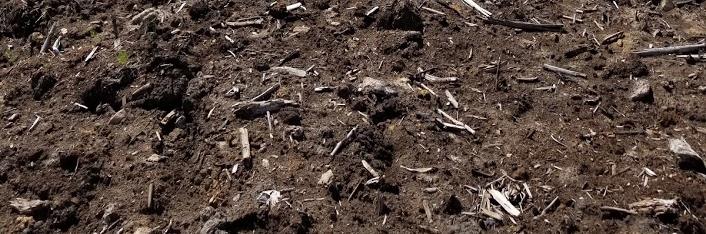 Direct Gradient Analysis
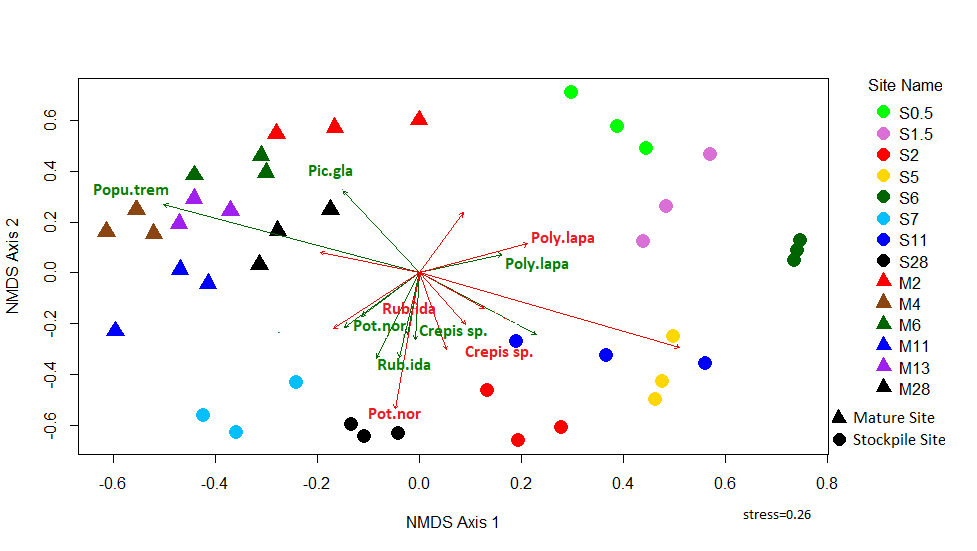 32
[Speaker Notes: Soil stockpiles are created from mining and industrial activities. The first step in surface mining is to strip away any vegetation and soil above the deposit (Wu, 2015). Stockpiled somewhere closeby, for future use in reclamation]